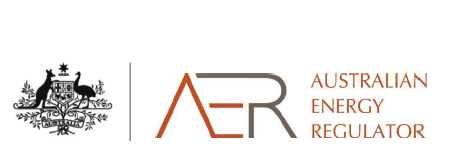 Directlink 2020-25:our draft decision
Pre-determination conference
Wednesday, 23 October 2019
2:00pm – 3:00pm
Sydney
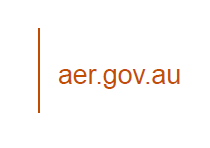 1
Agenda
Welcome and introductions
The AER’s draft decision
Next steps for Directlink
Thank you and close
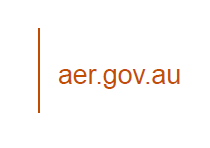 2
What is our draft decision?
Revenue over time ($million, 2019-20)
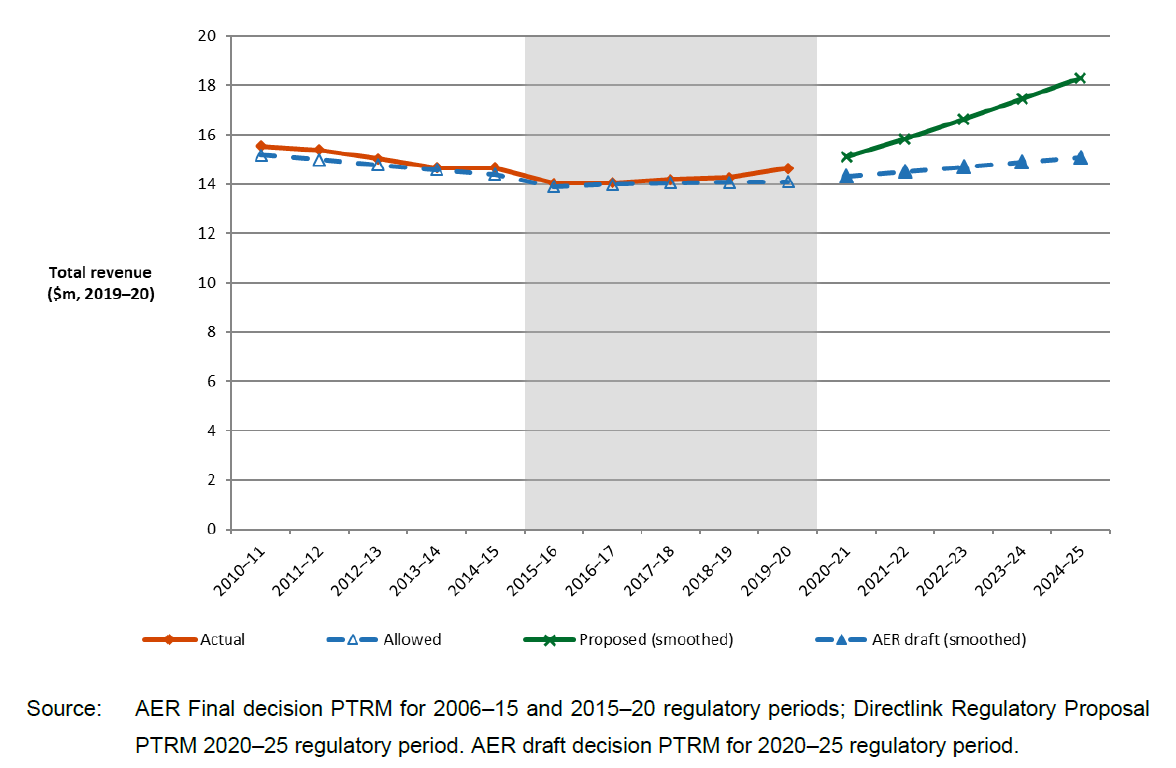 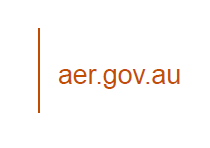 3
How would our draft decision affect transmission network tariffs?
Indicative price path for Directlink ($/MWh, $2019-20)
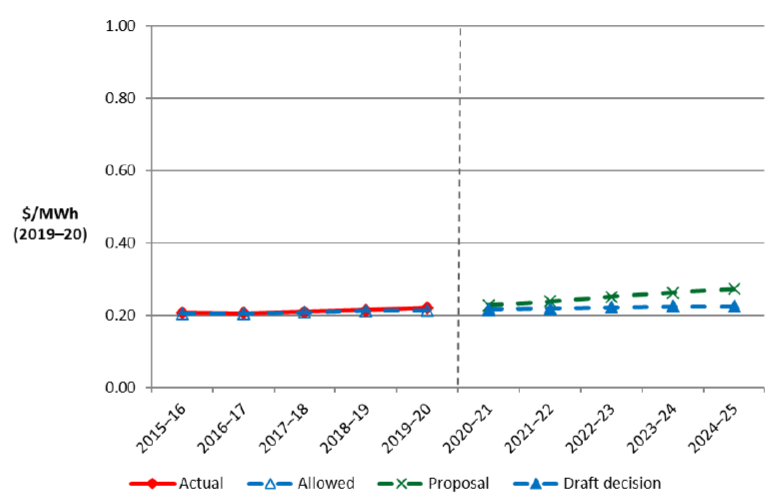 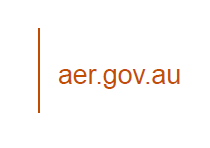 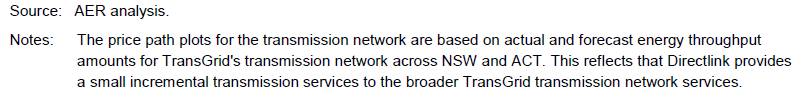 4
What would this mean for customers?
Indicative price impact for customers in NSW:
($nominal, from the 2019-20 total bill level)
$0.50 increase per residential electricity bill by 2024-25
$2.00 increase per small business electricity bill by 2024-25
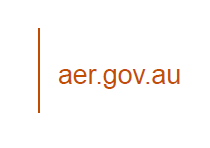 5
Key driversChange in total revenue from 2015-20 to 2020-25
Approved allowance compared to AER draft decision ($million, 2019-20)
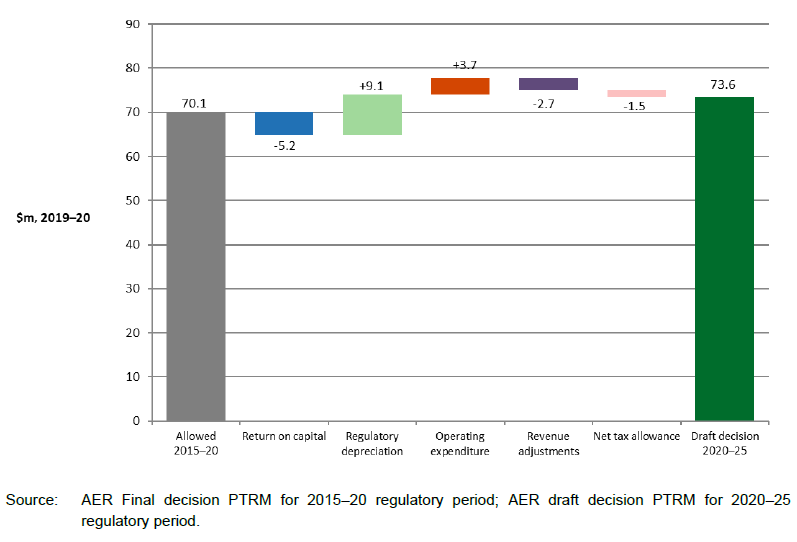 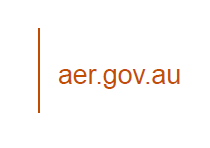 6
Key drivers Regulatory Asset Base
Projected RAB Growth ($million, 2019-20)
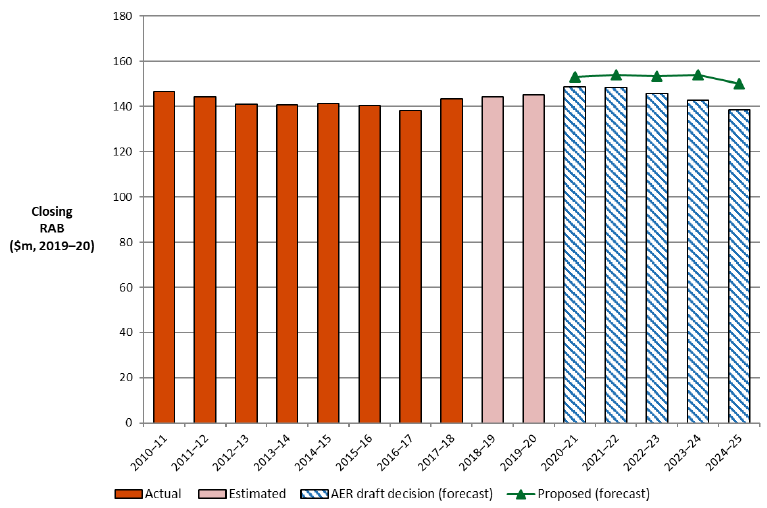 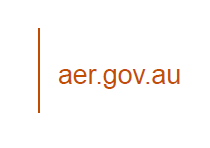 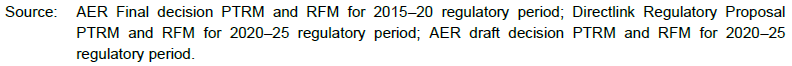 7
How do we differ from Directlink?
2018 Rate of Return Instrument
Forecast expenditure capex
Depreciation
Corporate income tax
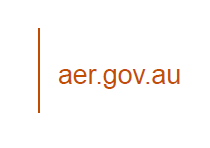 8
Rate of return
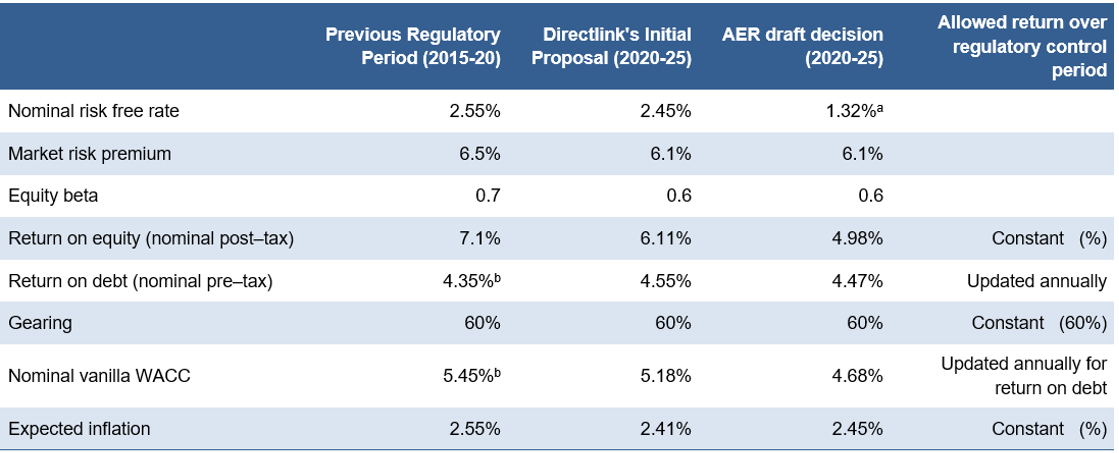 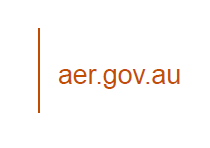 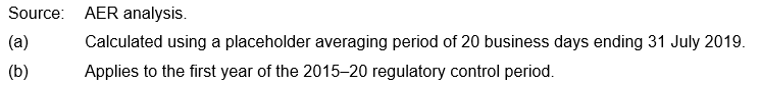 9
Our draft capex forecast
Capex over time ($million, 2019-20)
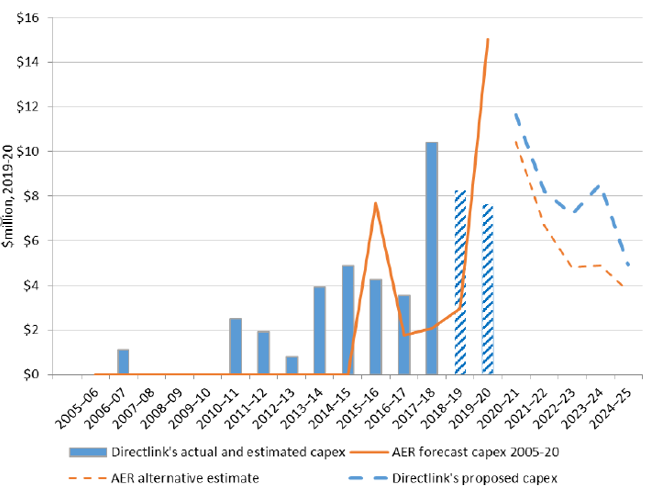 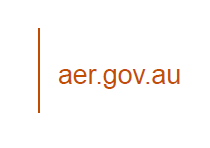 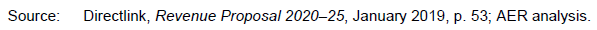 10
Our draft capex forecast
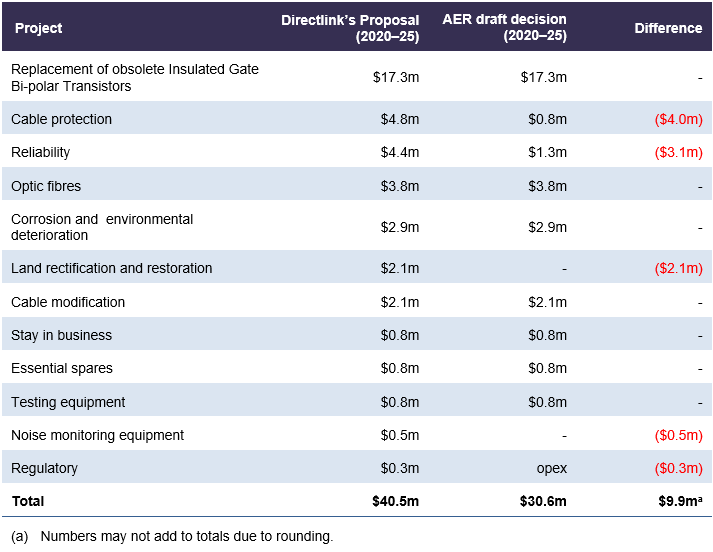 Directlink proposed total forecast capex of $40.5m for the 2020-25 regulatory control period
Our substitute estimate of total capex is $30.6m
This is a difference of 24.4%
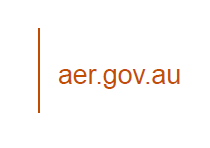 11
Our draft opex forecast
Our draft decision is to include total forecast opex of $23.5 million ($2019–20)
This amount is based on an updated opex forecast submitted by Directlink on 21 August 2019
We have not accepted Directlink's original opex forecast of $24.7 million 
We used our standard 'base-step-trend' approach to develop our alternative estimate which was $0.3 million lower than Directlink's updated opex forecast
As this difference is immaterial, we are satisfied Directlink's updated opex forecast of $23.5 million reasonably reflects the opex criteria.
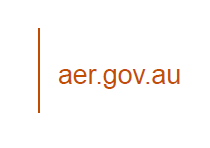 12
Our draft opex forecast
Opex over time ($million, 2019-20)
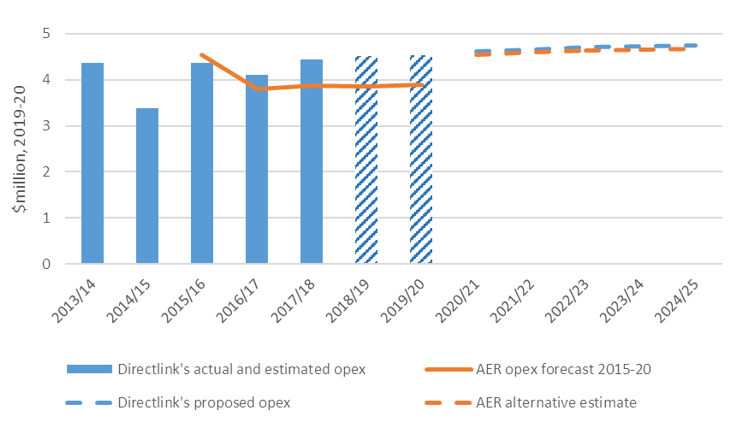 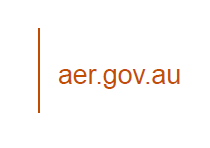 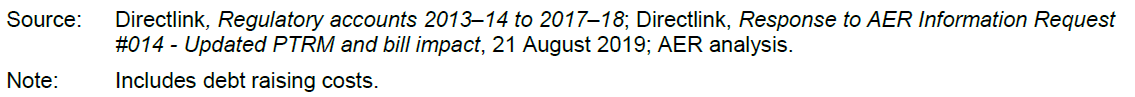 13
Incentive schemes
Our draft decision is to apply:
 opex efficiency benefit sharing scheme (EBSS)
 capital expenditure sharing scheme (CESS)
 service target performance incentive scheme (STPIS)
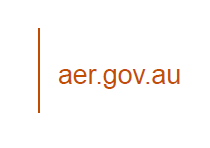 14
Next steps
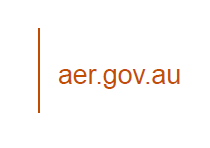 15
How you can get involved
Written submission on draft decision and revised proposal by 15 January 2020
Subscribe to our website for details
https://www.aer.gov.au/newsletter/subscribe
Contact us: Directlink2020@aer.gov.au
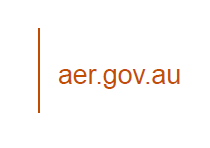 16